Теория и практика копингаобщее занятие в рамках проекта краевой инновационной площадкив сфере образования в Ставропольском крае
«Развитие копинг - стратегии поведения школьников как основы самовоспитания личности»


Февраль 2020
План работы
5 февраля 10.00-11.30   актовый зал  для всех педагогов 
      «Теория и практика копинга»
6 февраля 10.00-12.00 для педагогов, работающих в 5-11 классах кабинет203
      «Различные виды классификации семей и родительских отношений в рамках развития копинг поведения всех участников образовательного процесса. Анализ результатов тестирования родителей. Тренинг по формированию копинг стратегий»
7 февраля 10.00-12.00 для педагогов, работающих в 1 – 4 классах кабинет203
       «Различные виды классификации семей и родительских отношений в рамках развития копинг поведения всех участников образовательного процесса. Анализ результатов тестирования родителей. Тренинг по формированию копинг стратегий»
Психологическая защита
неосознанный процесс, направленный на уменьшение отрицательных переживаний
представляет специальную систему стабилизации личности путем ограждения сознания от неприятных, травмирующих факторов
приводят к дезадаптации
     Копинг – это в психологии сформированные человеком, под воздействие обстоятельств, наработанного опыта – стратегии, помогающие справиться с обрушившимся стрессом или проблемой.
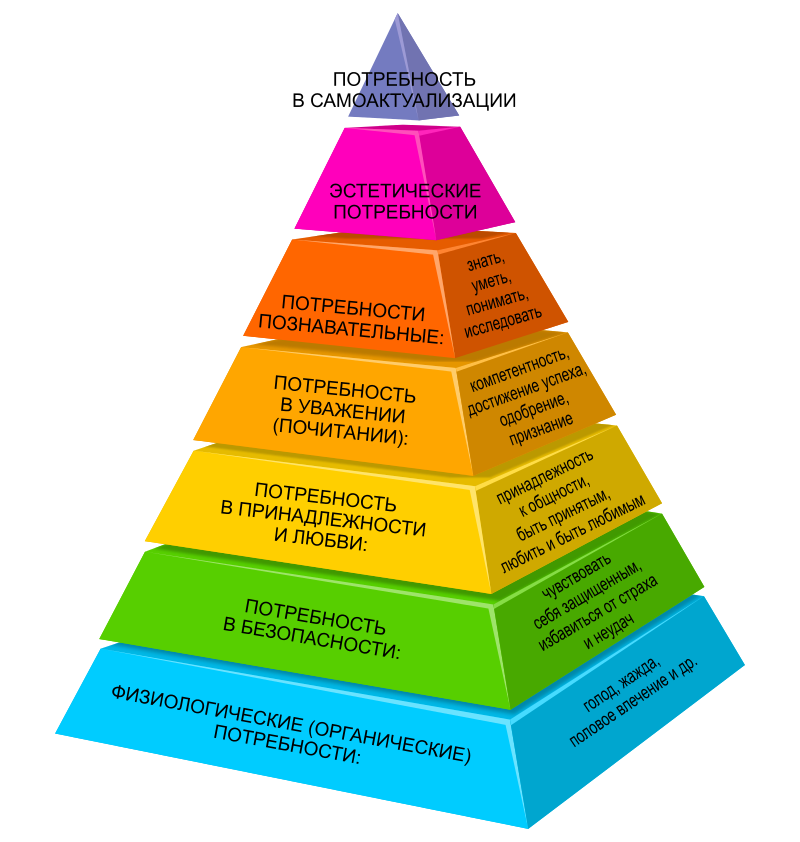 Копинг - поведение
Копинг поведение в стрессовых ситуациях – это преодолевающее, помогающее выйти из кризисной ситуации поведение, включающее в себя использование всех имеющихся ресурсов у человека, выполнение определенных активных действий и взаимодействие с другими.
Копинг - механизмы
эмоциональные – протест, возмущение, разрядка, плач или наоборот изоляция, подавление чувств ;
когнитивные – переключение мыслей, уход в творчество, философский подход к проблеме, ситуации;
поведенческие – проявление альтруизма, переключение на других, активная деятельность, уход в работу
Копинг - ресурсы
физические (выносливость, крепкое здоровье от природы);
психологические (положительная «Я-концепция», развитый интеллект, оптимистичный настрой);
социальные (статус, выполняемые роли);
материальные ресурсы
Копинг - стратегии
это осознанные определенные способы деятельности, позволяющие адаптироваться к сложной жизненной ситуации, восстановить и сохранить эмоциональное равновесие
ответные мысли, чувства и действия индивида образуют конструктивные усилия, направленные на нормализацию взаимоотношений «человек — среда»
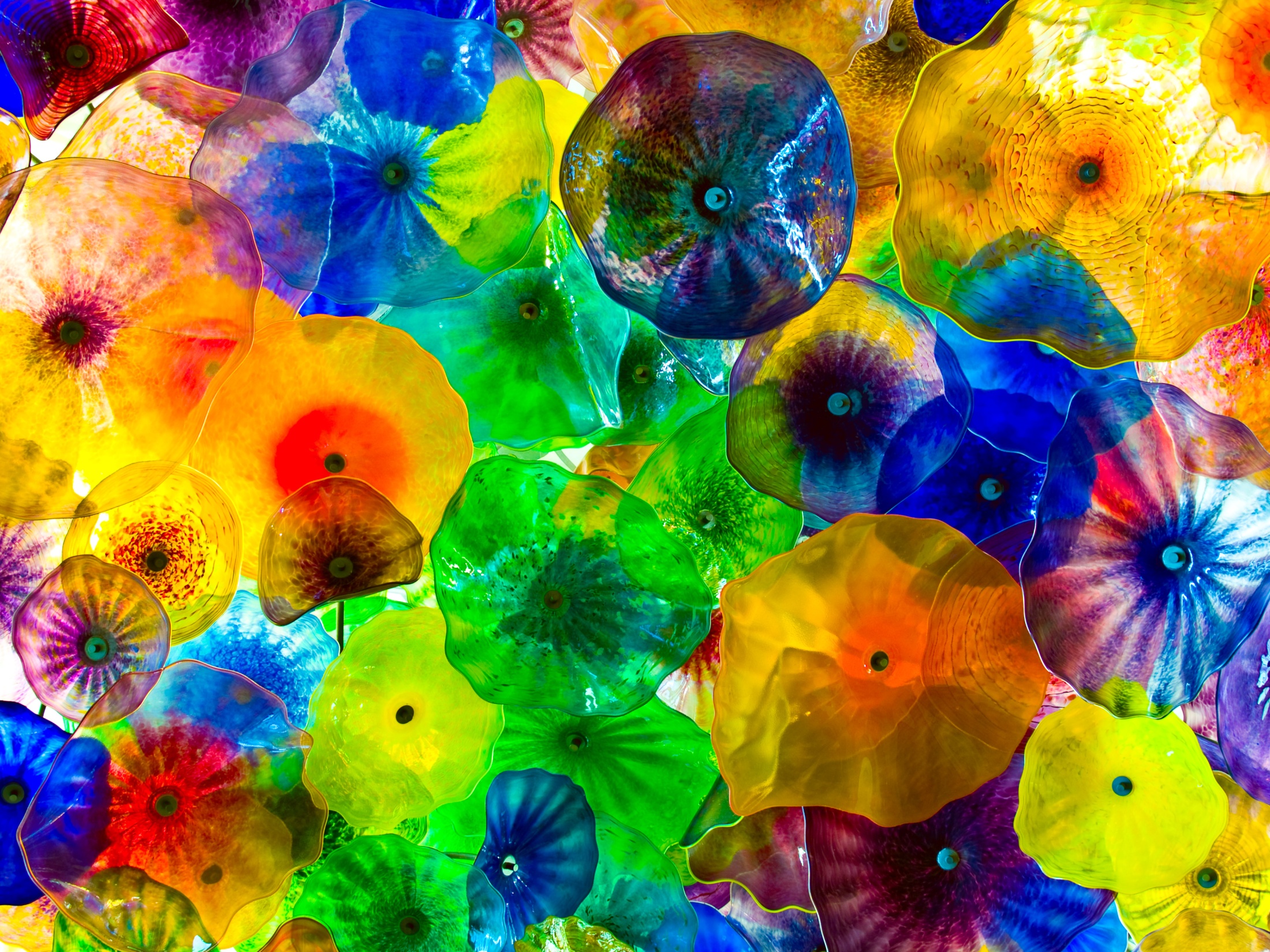 Оценка происходящего процесса
первичная оценка – это заключение о ситуации как о приятной (положительной), неприятной (вредной, отрицательной, ужасной, угрожающей и т. д.) и нейтральной
вторичная оценка – это рассмотрение альтернатив преодоления ситуации, ответ на вопрос «Что делать?»
переоценка – это результат повторного рассмотрения события и продолжения размышления о нем
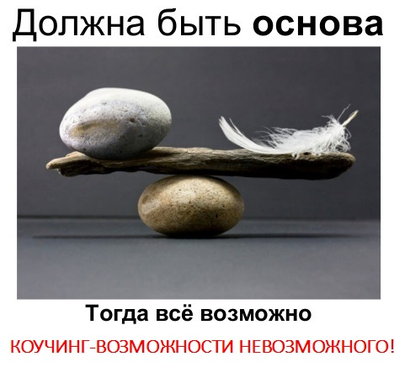 …………. терапия
Цвето
Арт
Музыко
Игро
Сказко
Фото
Либропсихо
Лито
Аква
Песочная
……..
Копинг - ……..
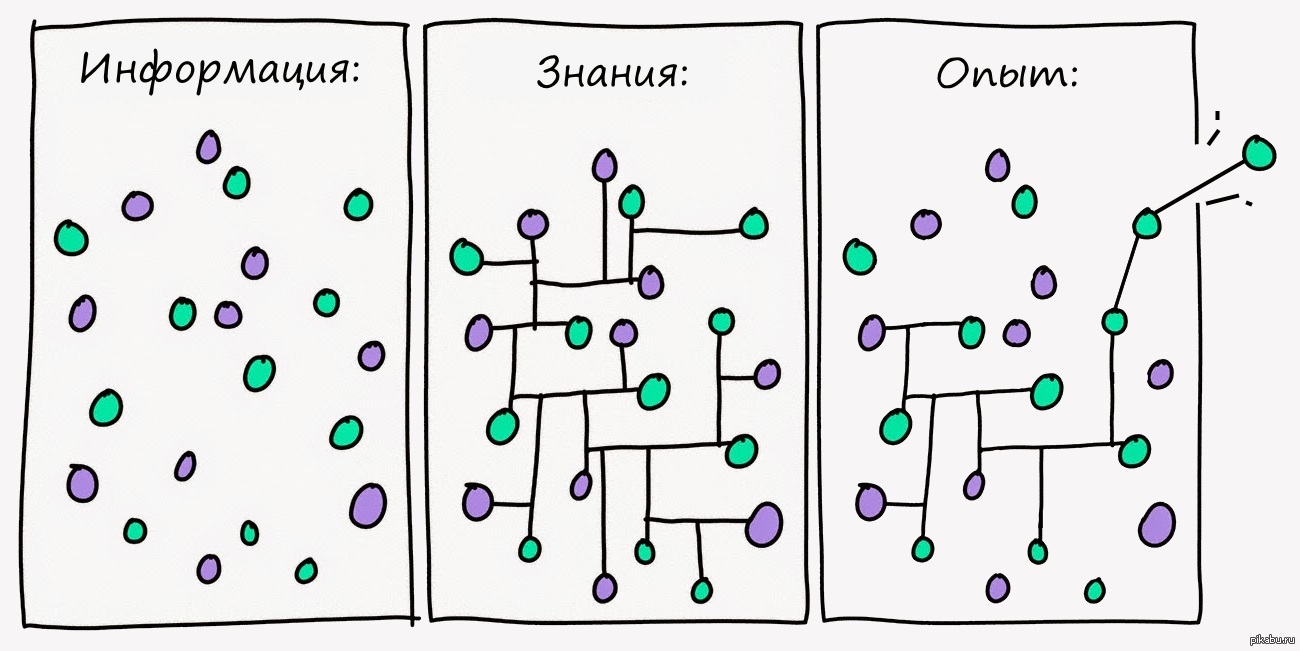 Методики
Форты работы
Тренинги
Настроение
Книги
В различных обстоятельствах человек использует разные типы копинга

Но наиболее эффективным считается копинг, ориентированный на решение проблем
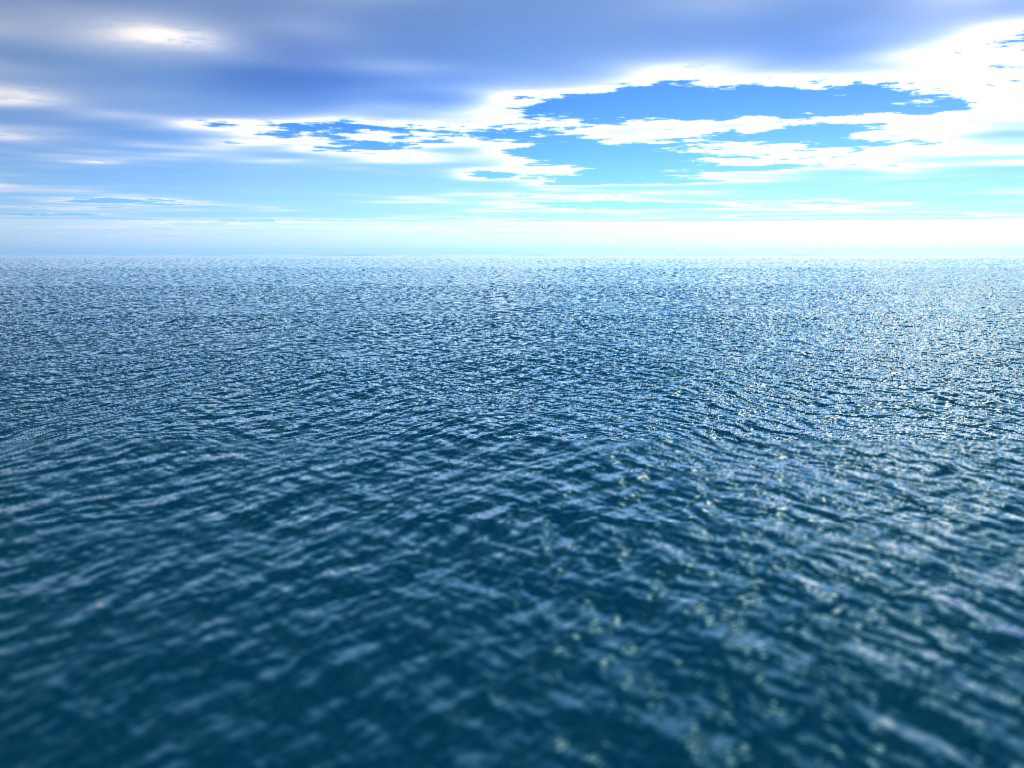 О-в Просветления
Бермудский треугольник
О-в Недоумения
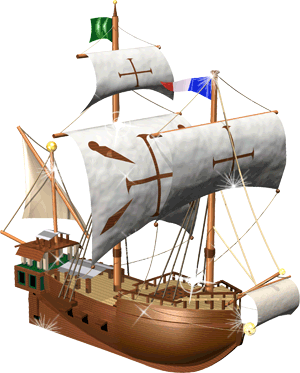 О-в Наслаждения
О-в Тревоги
О-в Ожидания
О-в Удовольствия
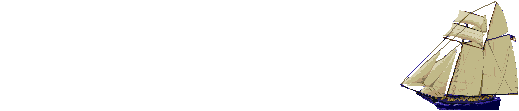 О-в Грусти
О-в Неопределенности
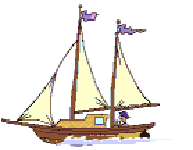 О-в Радости
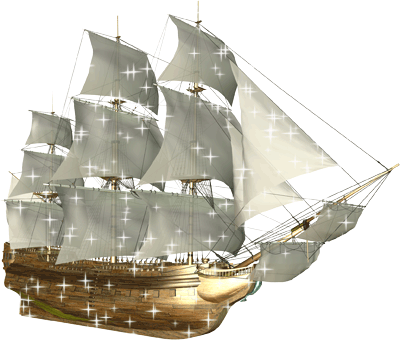 И к нашему разговору…
Мне сегодня больше всего …
Меня сегодня очень…
Я хотела бы …
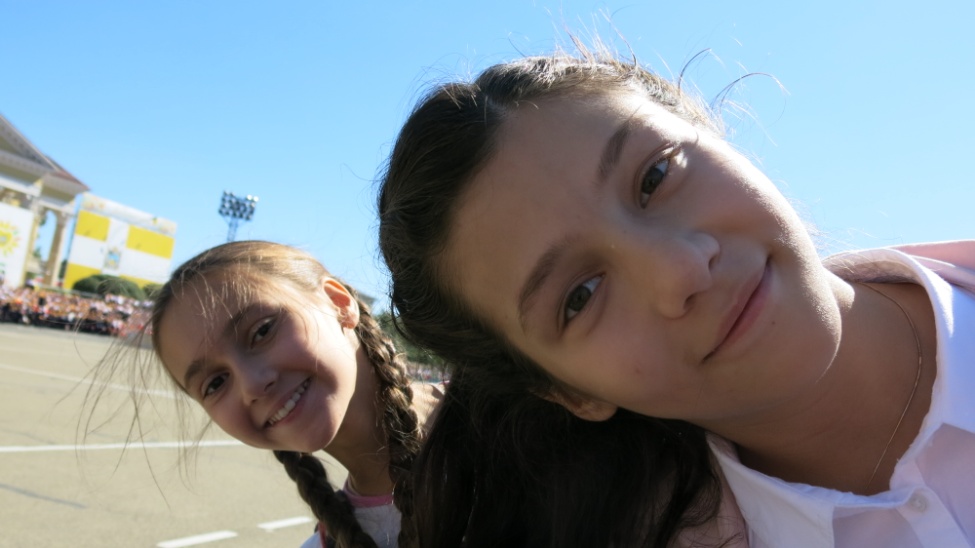